HIAS D&T Team Home Learning Resource
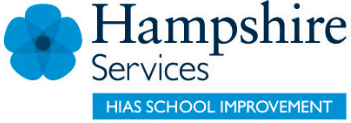 PreparationYear 7
Food and Nutrition
Year 7  : Preparation     Name:                                Date:
Look and learn: Most ingredients need preparing before eating or cooking. For example, an apple needs to be washed before being eaten and a banana needs to be peeled.
Practise: Read the menu below and fill in the gaps to explain how the following ingredients have been prepared in these dishes. The words in the word bank can be used more than once.
Menu

Sausage

Mashed potato

Carrots
The sausage has been ________________

The potatoes were _________ , __________ and    ___________ .

The carrots were __________ , __________  and  ___________.
Menu

Cheese and tomato sandwich

Celery sticks

Orange juice
The cheese was _________________________

The bread, tomato and celery were _______________ .

Oranges were _________________ for their juice.
Menu

Fruit scones

Jam

Cream
Butter was __________ into the flour, with sugar, milk 

and fruit. They were then ____________ and _______ 

in the oven. Raspberries and sugar were ____________ 

to make jam.   Milk was ___________ to make cream.
Word Bank
grilled            peeled               boiled                 mashed               sliced                 rubbed
  
grated             squeezed            churned                 cut               baked                    washed
Challenge: Can you find out  where flour comes from?

https://www.grainchain.com/all-resources/where-does-bread-come-presentation